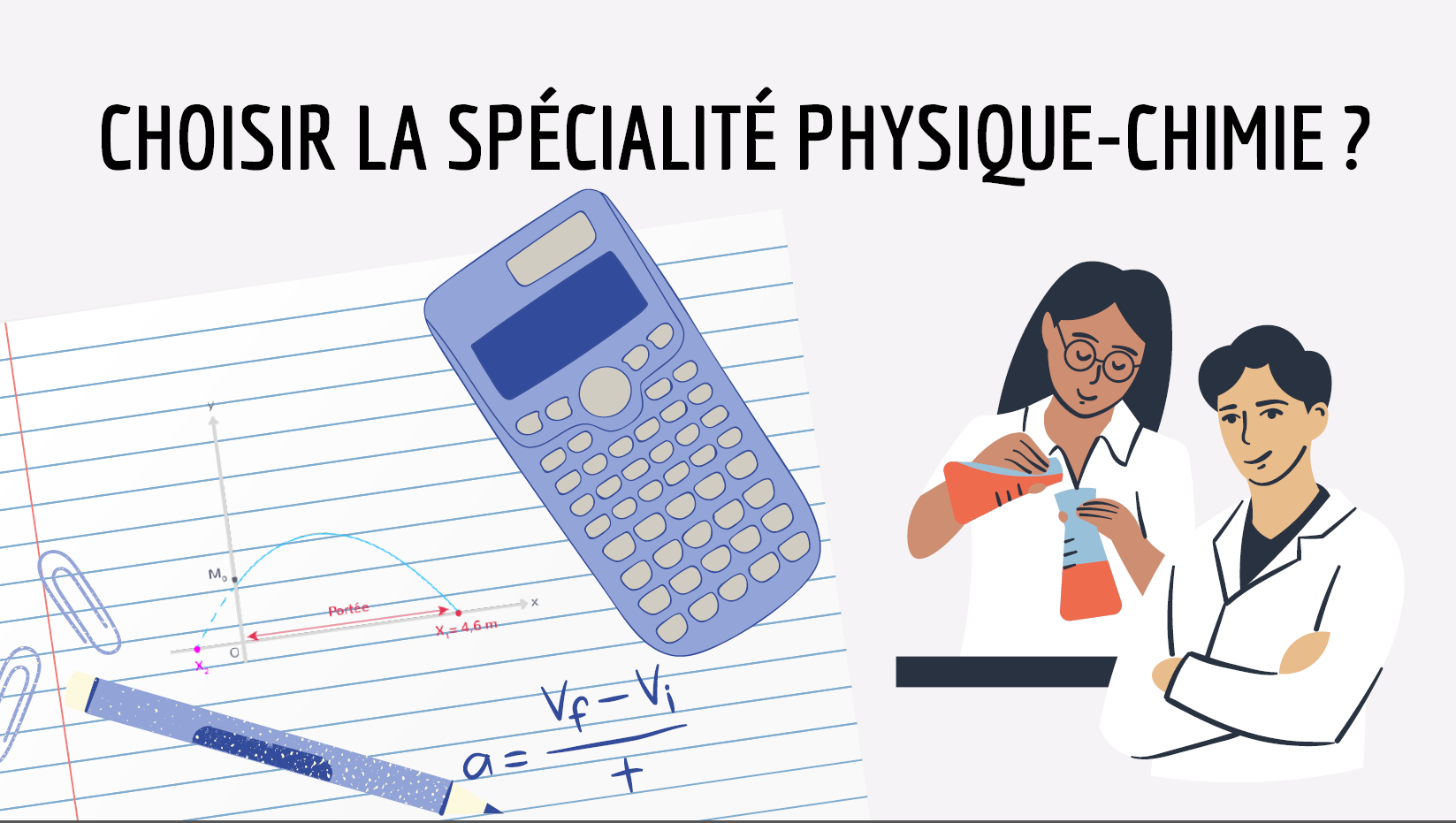 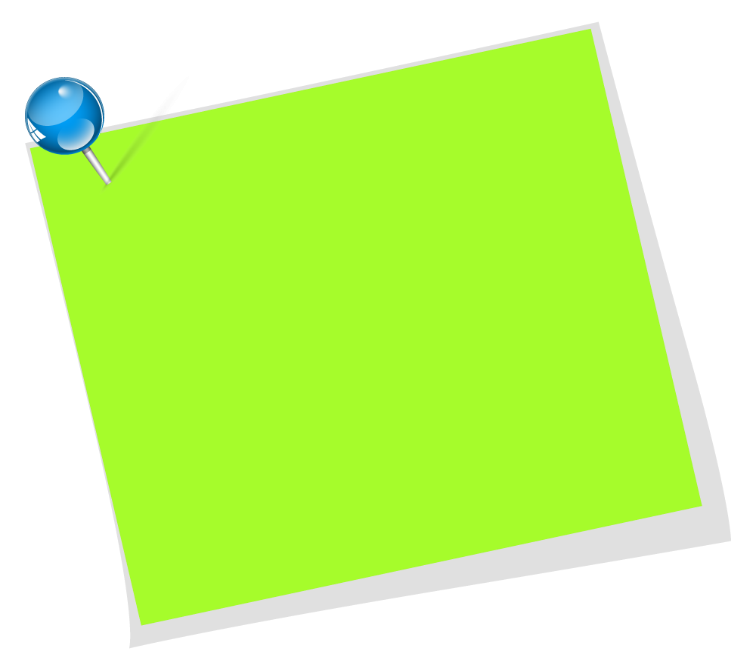 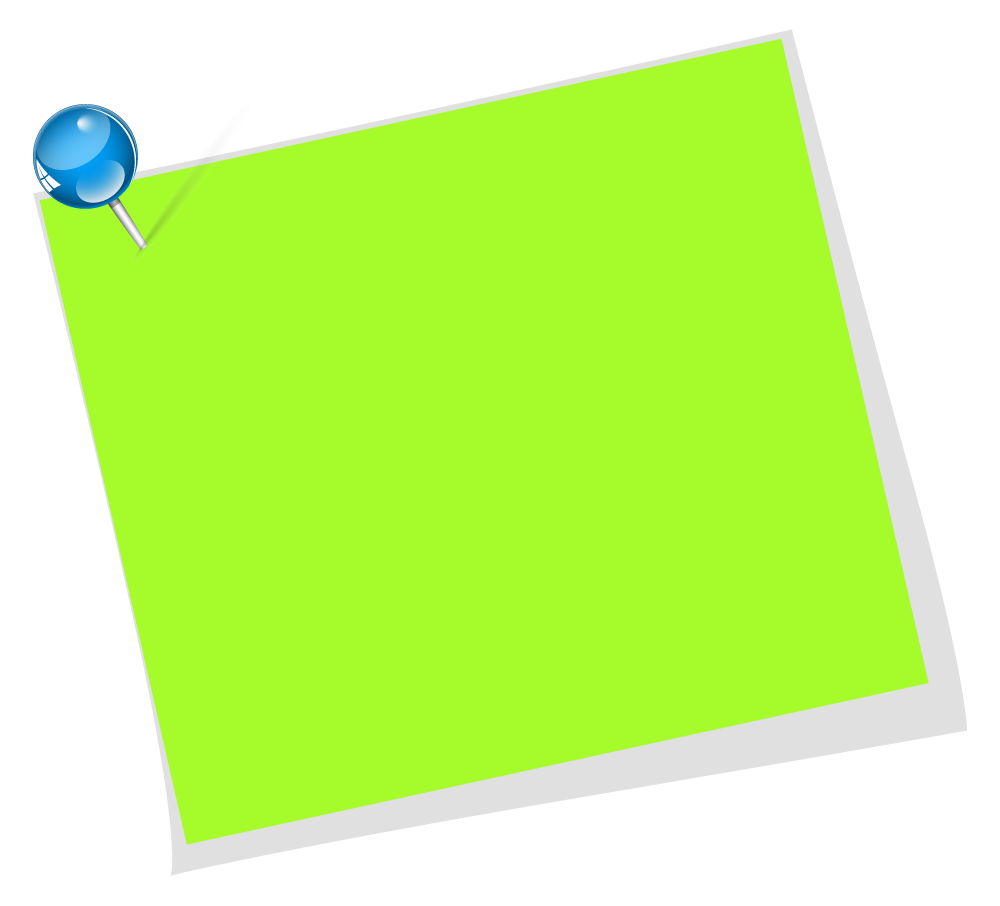 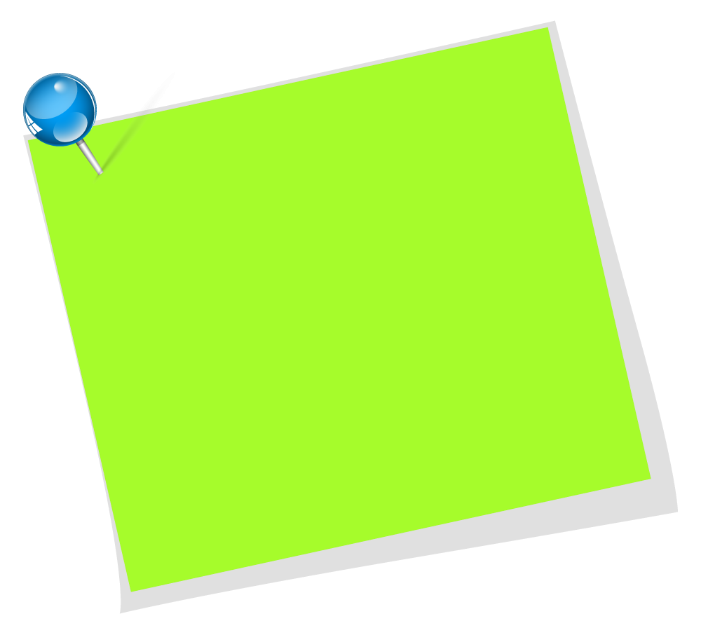 Pour 
qui ?
Thèmes étudiés
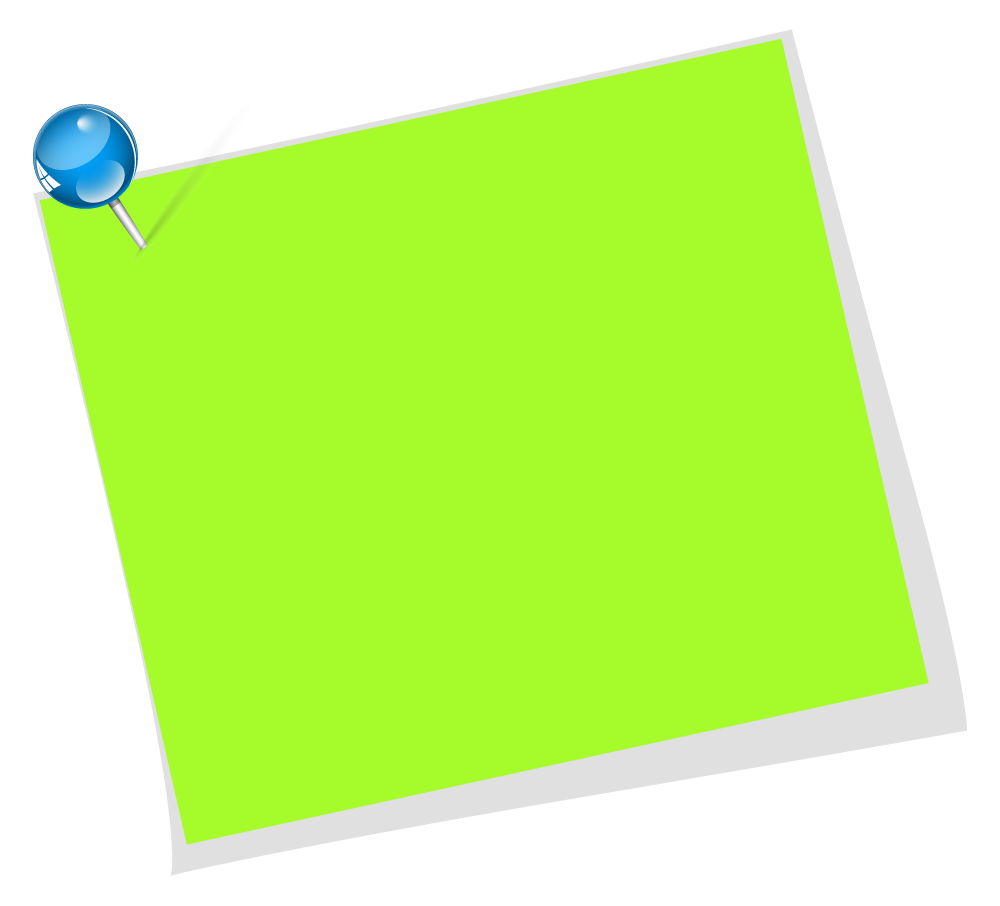 Horaires
Poursuited’études
Spécialité Physique-Chimie
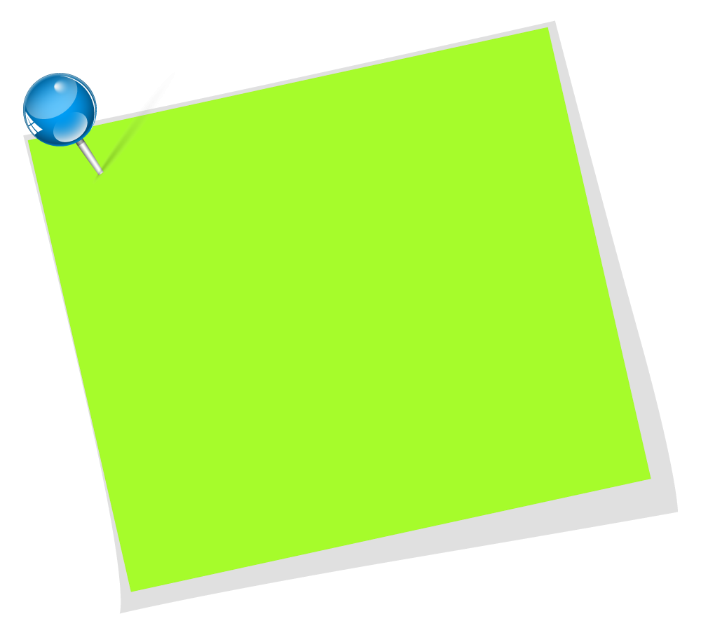 4 h  en classe de Première
2 h  Cours       2 h   TP
Horaires
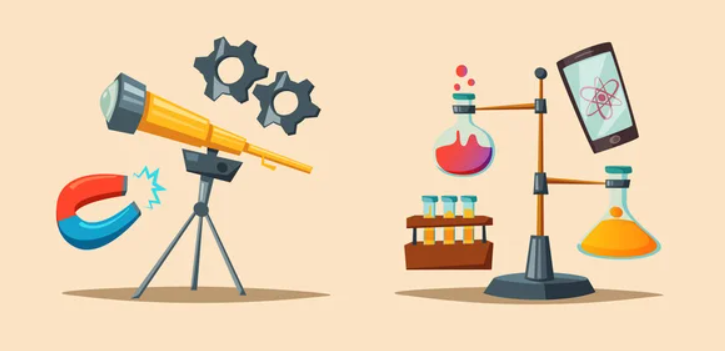 6 h  en classe de Terminale
4 h  Cours       2 h   TP
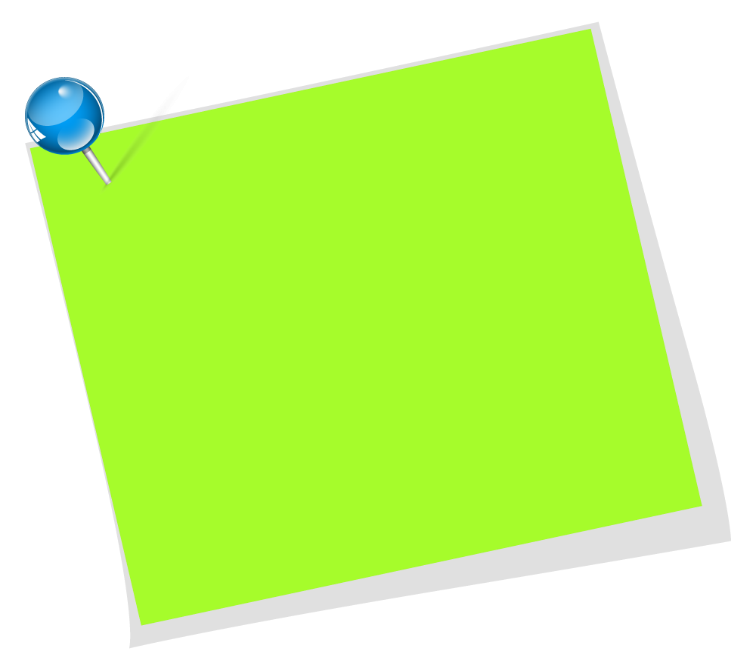 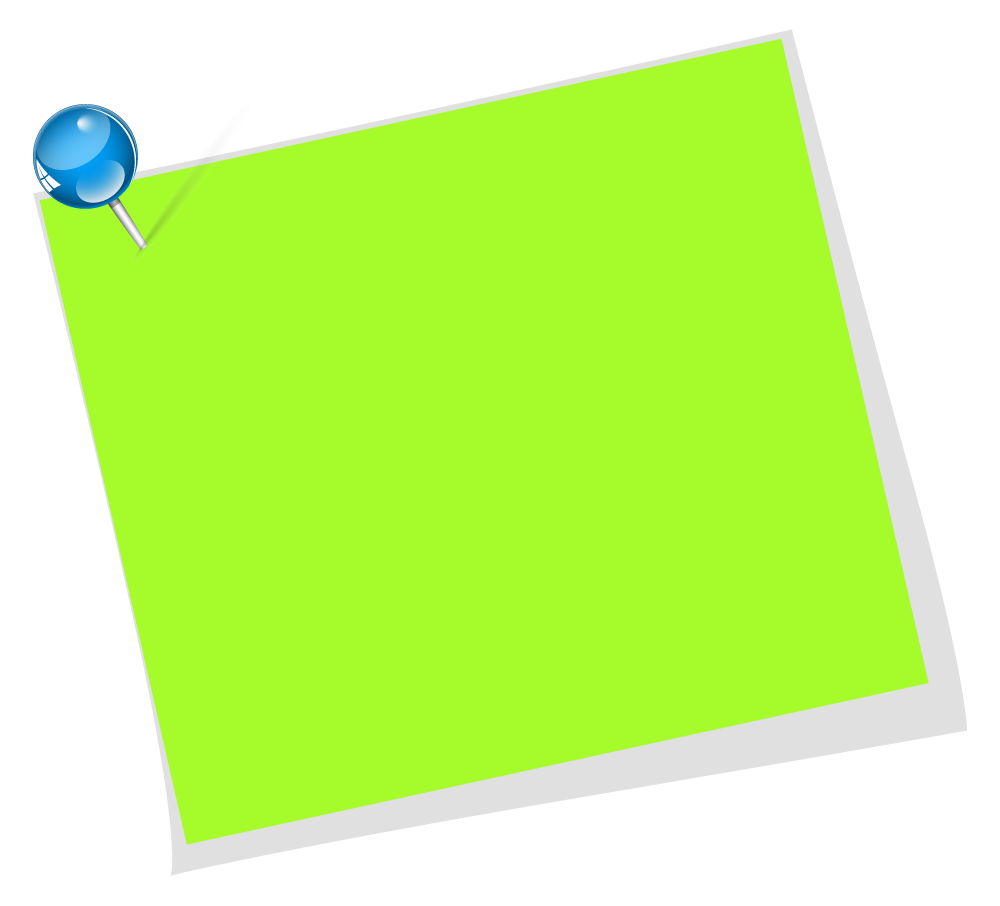 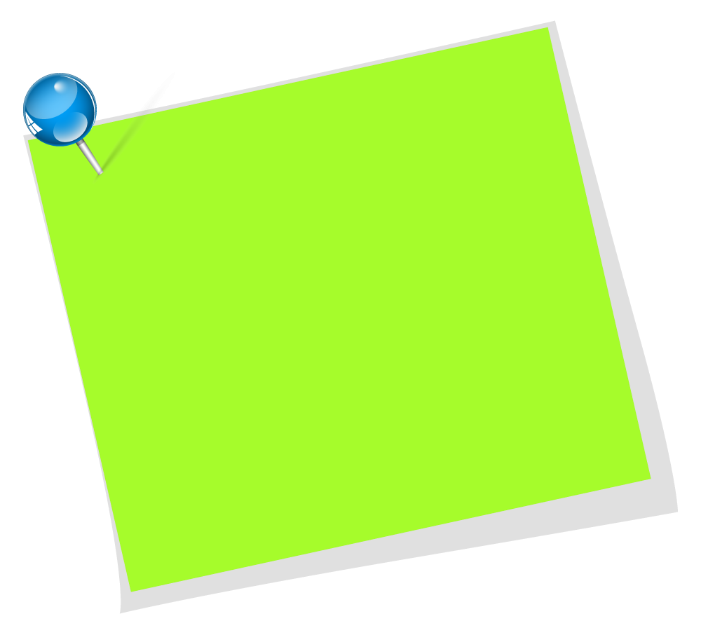 Pour 
qui ?
Thèmes étudiés
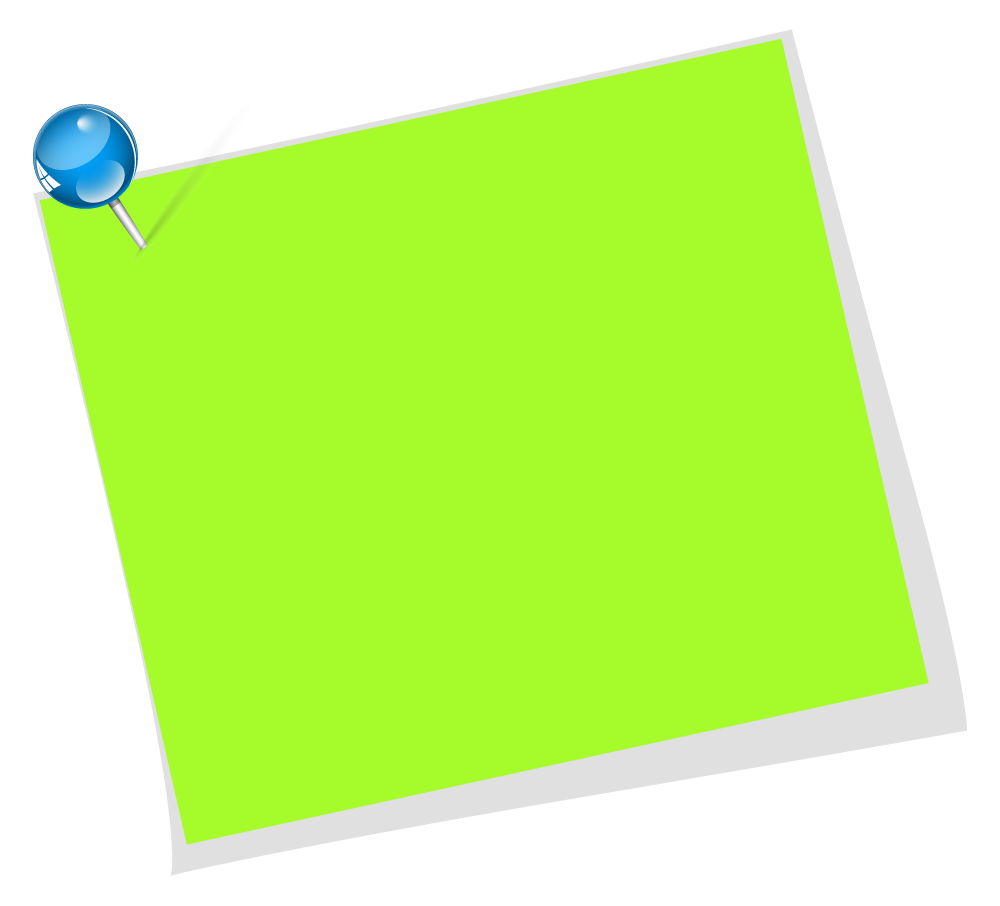 Horaires
Poursuited’études
Spécialité Physique-Chimie
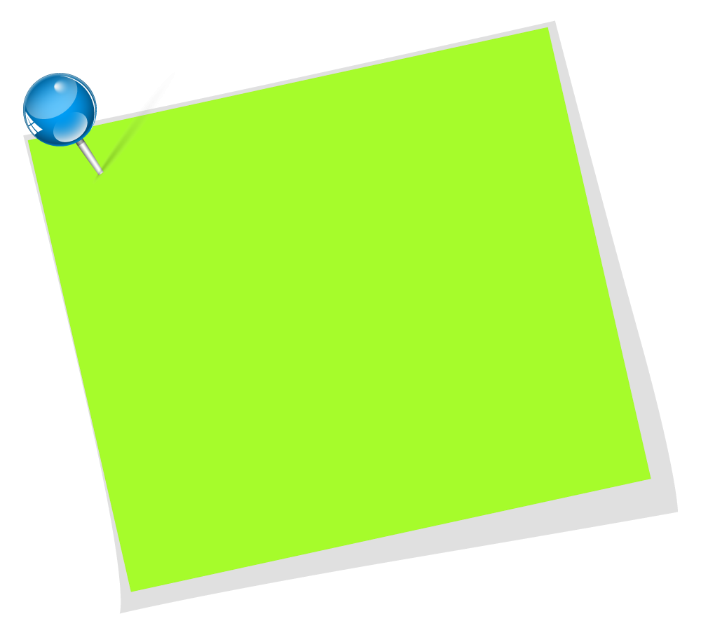 Dans le prolongement de la classe de Seconde :
Thèmes étudiés
Constitution et transformation de la matière
L’énergie : conversions et transferts
4 thèmes
Ondes et signaux
Mouvements et interactions
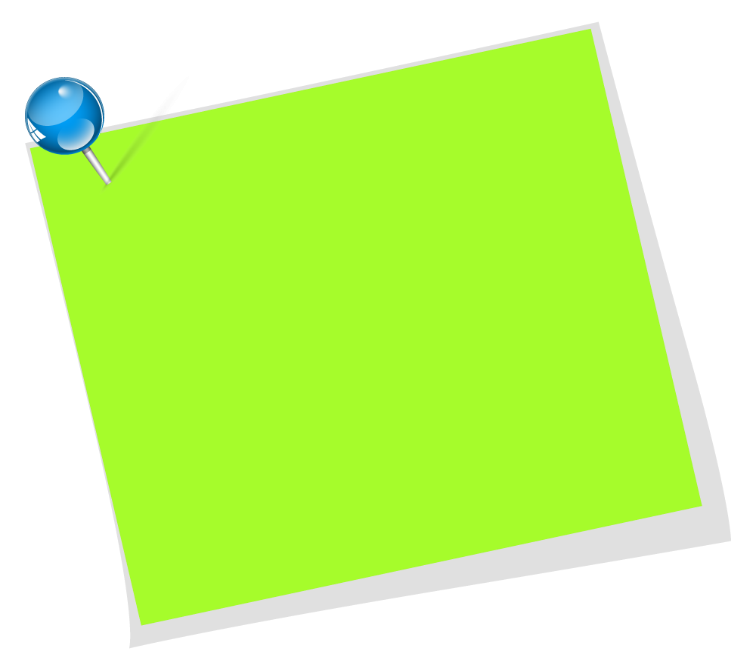 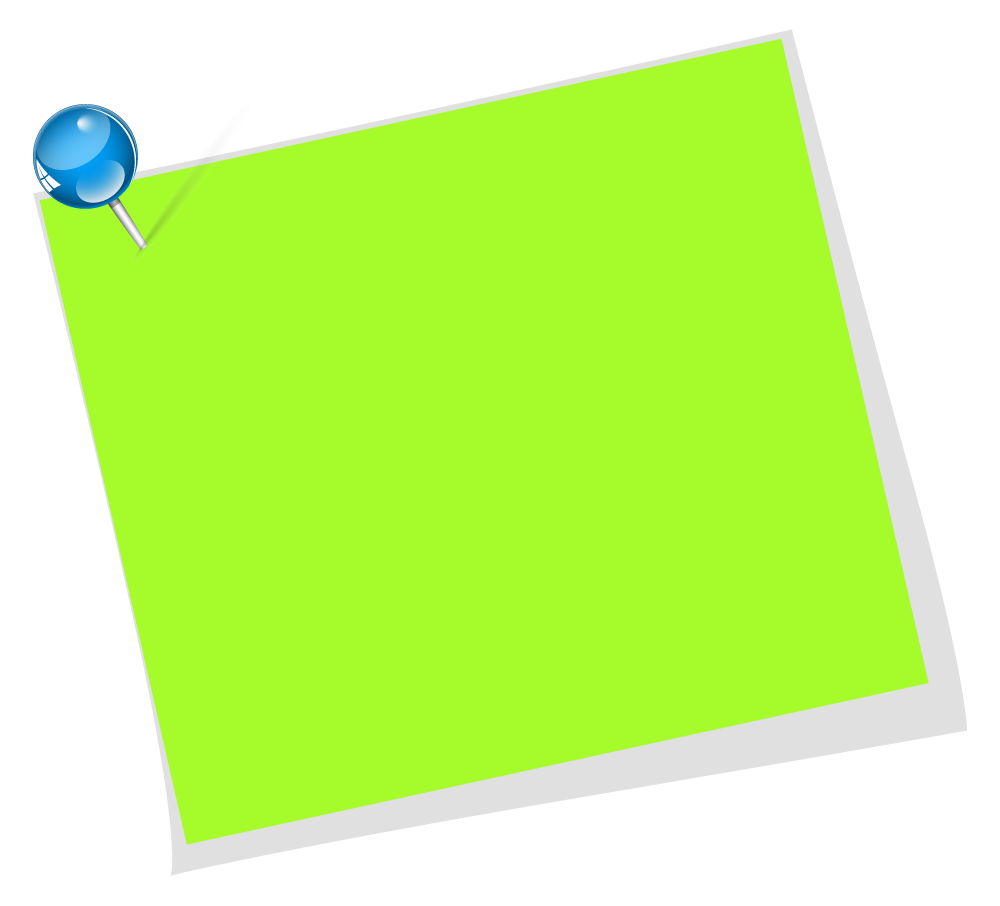 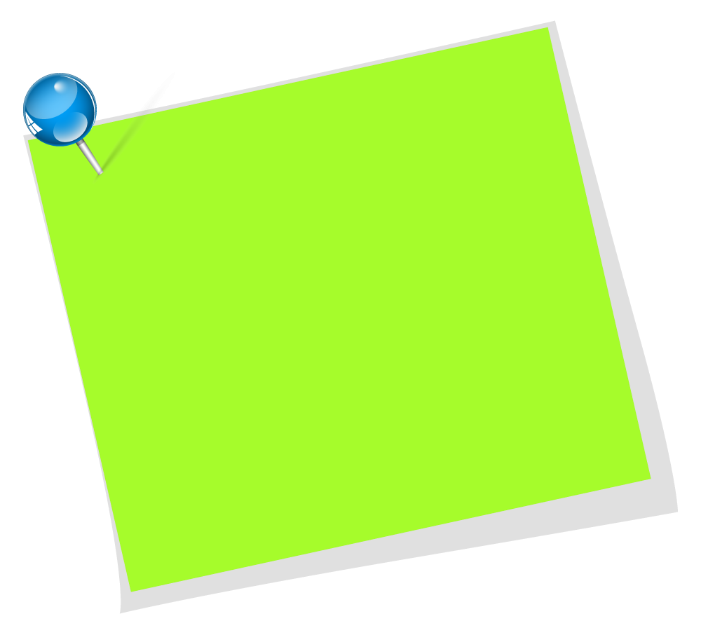 Pour 
qui ?
Thèmes étudiés
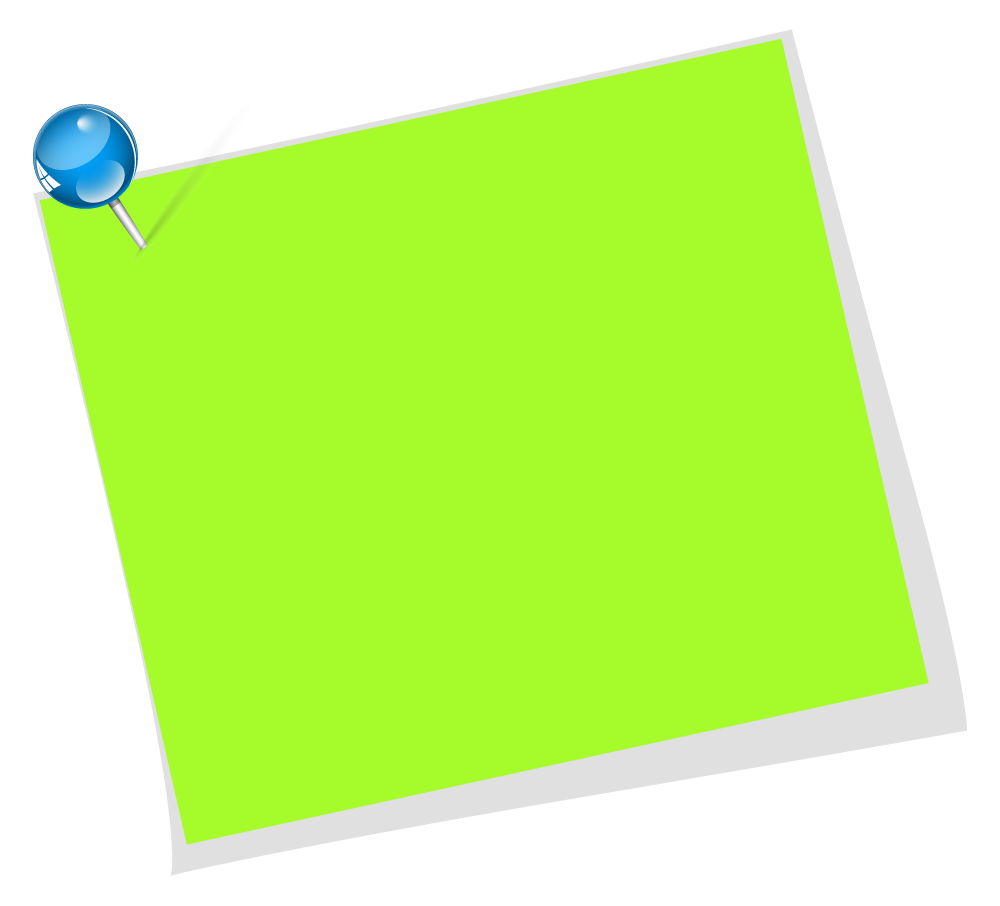 Horaires
Poursuited’études
Spécialité Physique-Chimie
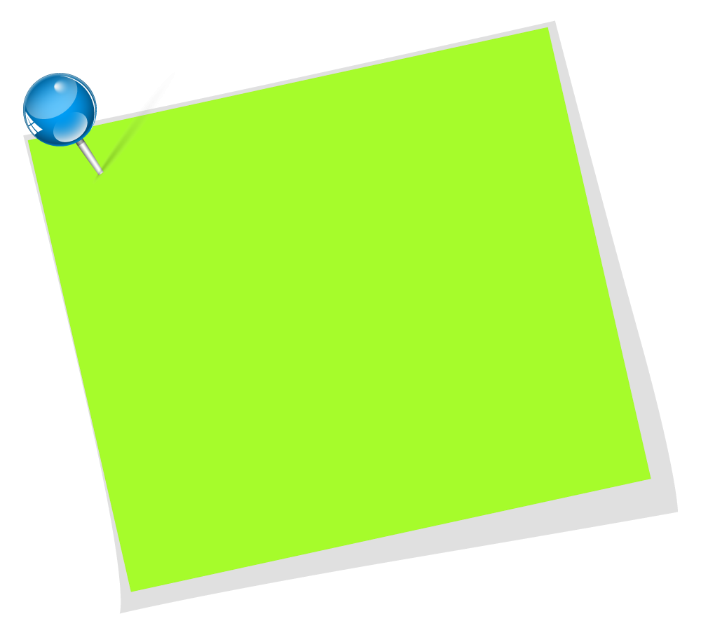 J’apprécie les activités expérimentales
Pour 
qui ?
J’ai le goût des sciences
J’ai envie de comprendre et d’interpréter les phénomènes observés
La spécialité Physique-Chimie m’est indispensable pour ma poursuite d’études supérieures
J’ai une certaine maîtrise des mathématiques
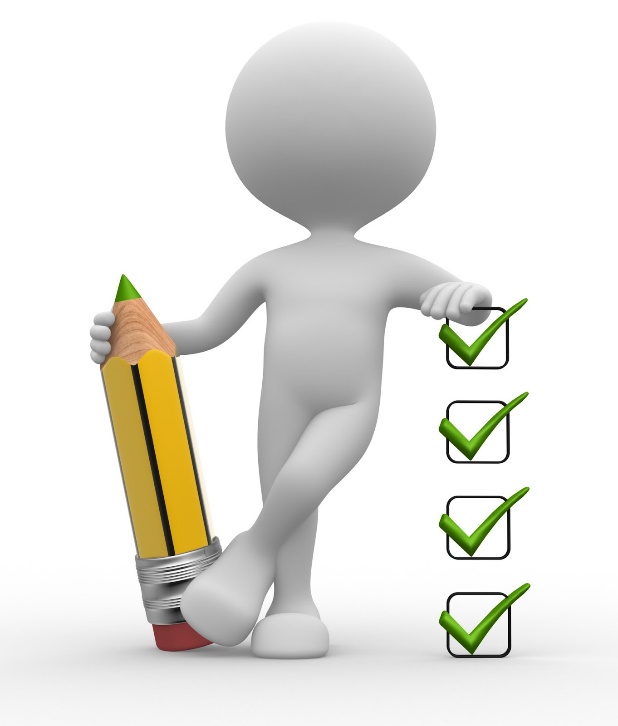 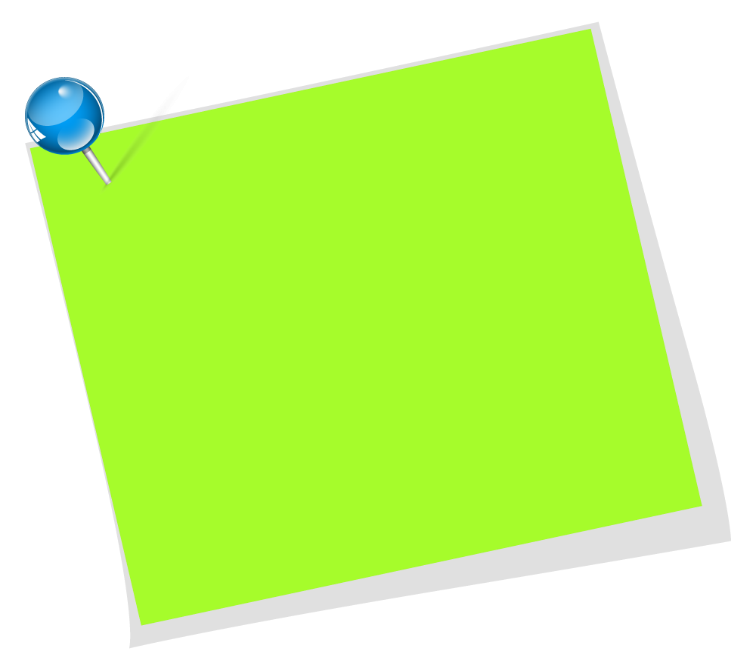 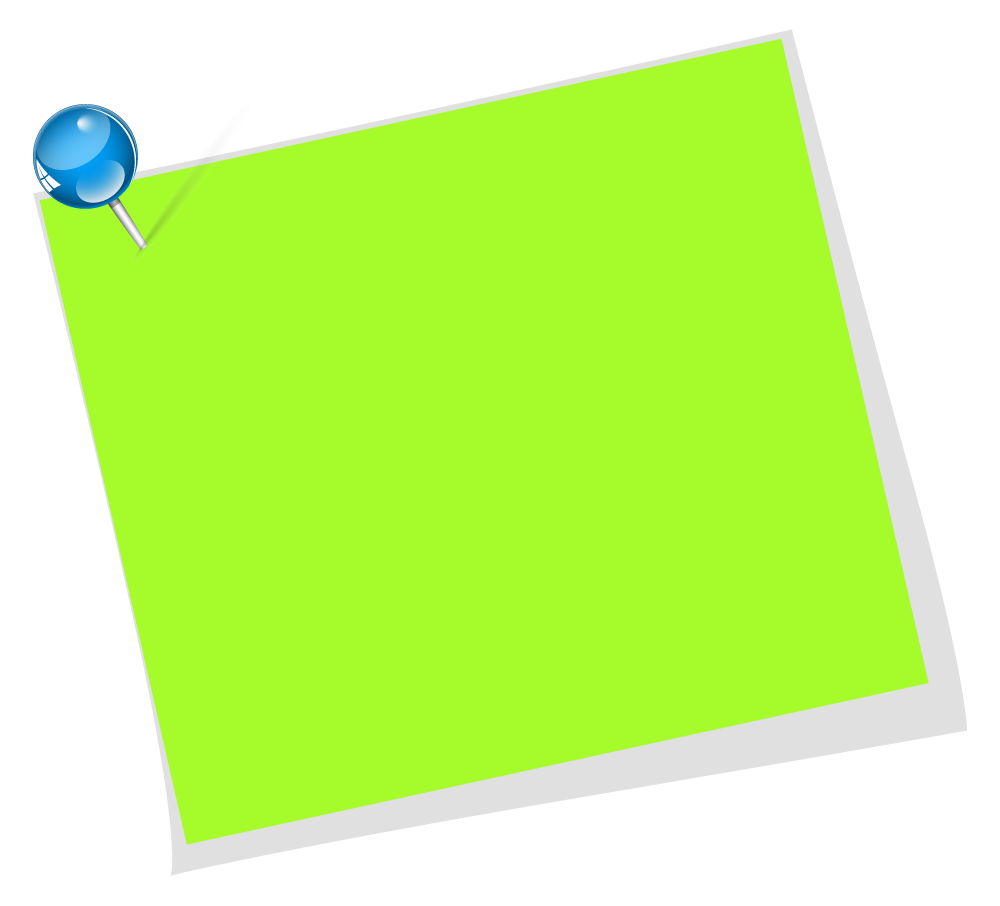 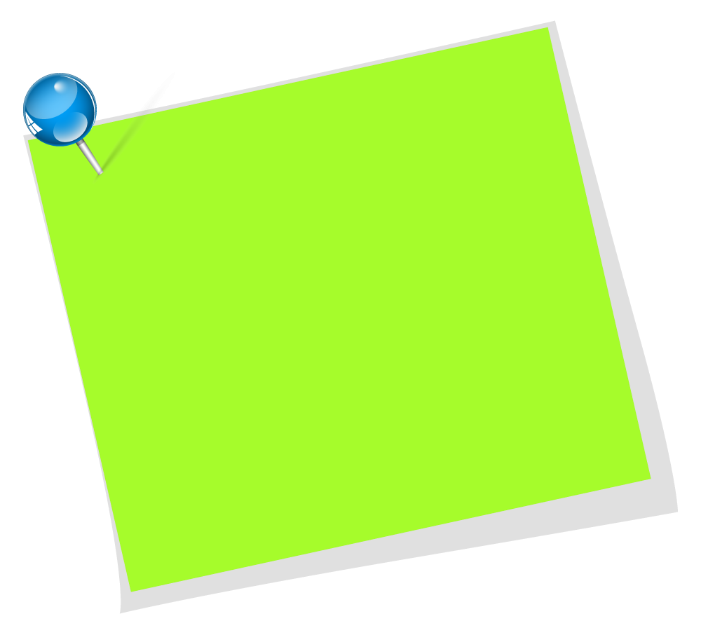 Pour 
qui ?
Thèmes étudiés
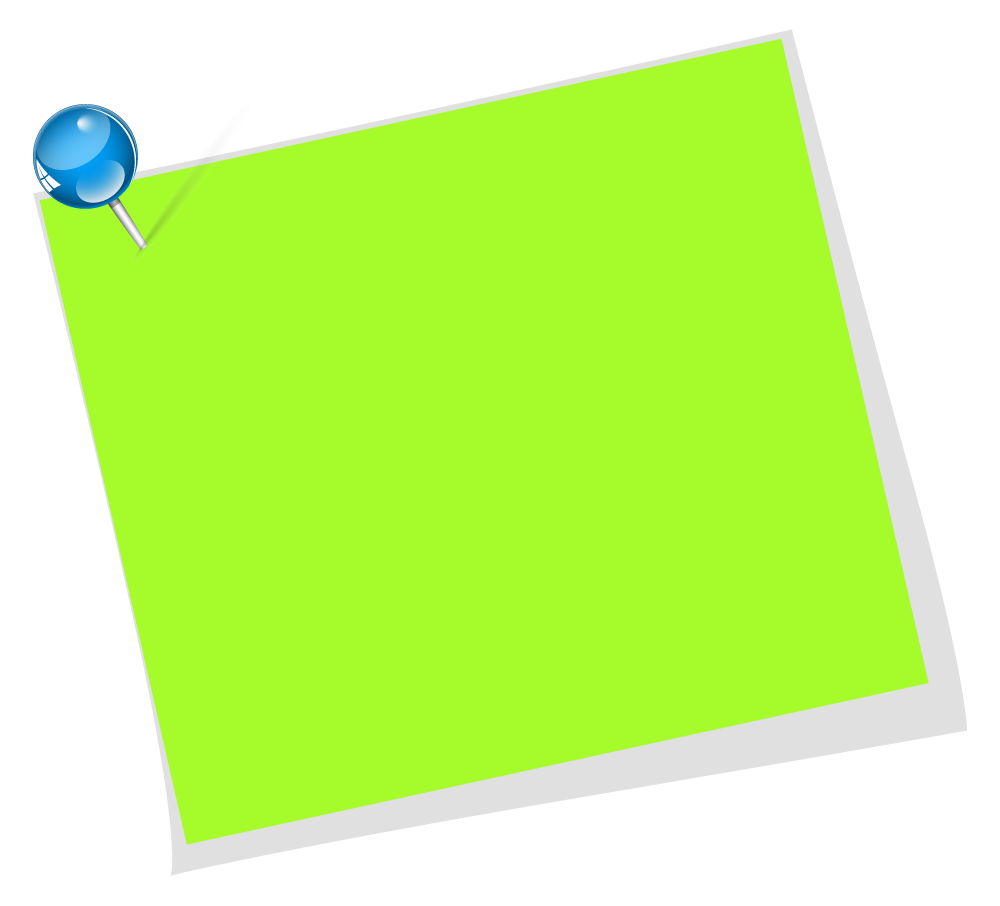 Horaires
Poursuited’études
Spécialité Physique-Chimie
Écoles d’ingénieurs
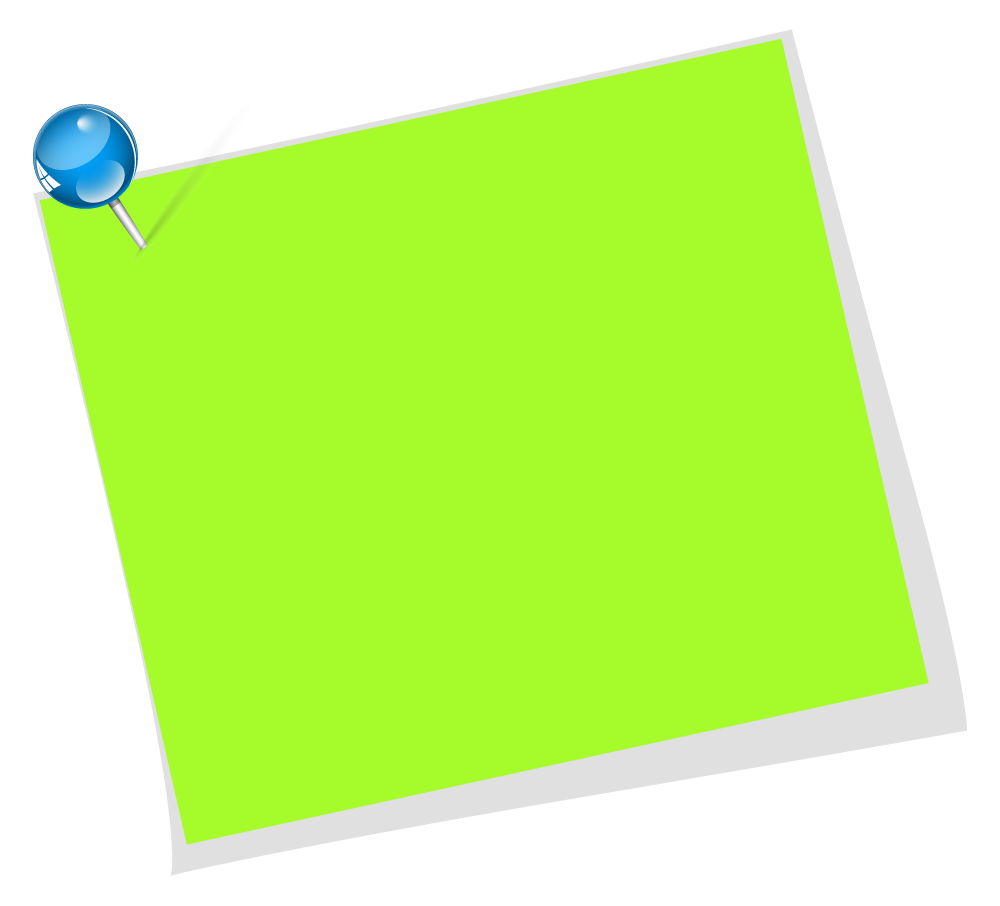 Classes préparatoires    CPGE
Poursuited’études
Université : licences scientifiques
Études de santé : médecine, pharmacie, dentaire, maïeutique, kinésithérapie …
BUT scientifiques : mesures physiques, génie biologiques, génie civil, chimie…
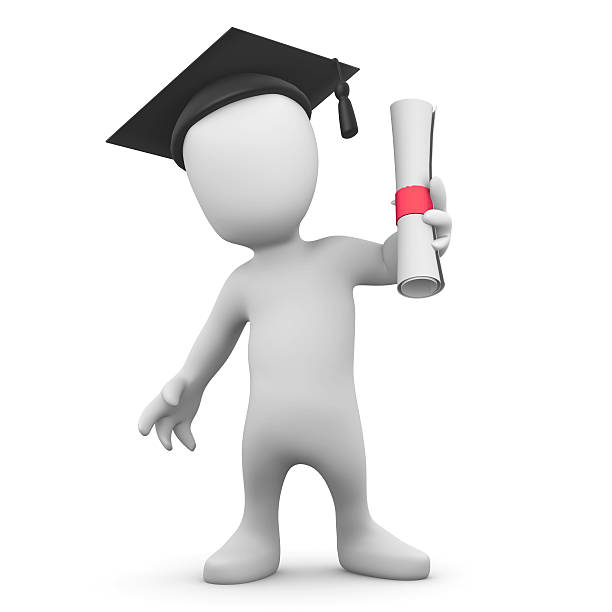 BTS scientifiques : optique, son, image, analyses biomédicales …
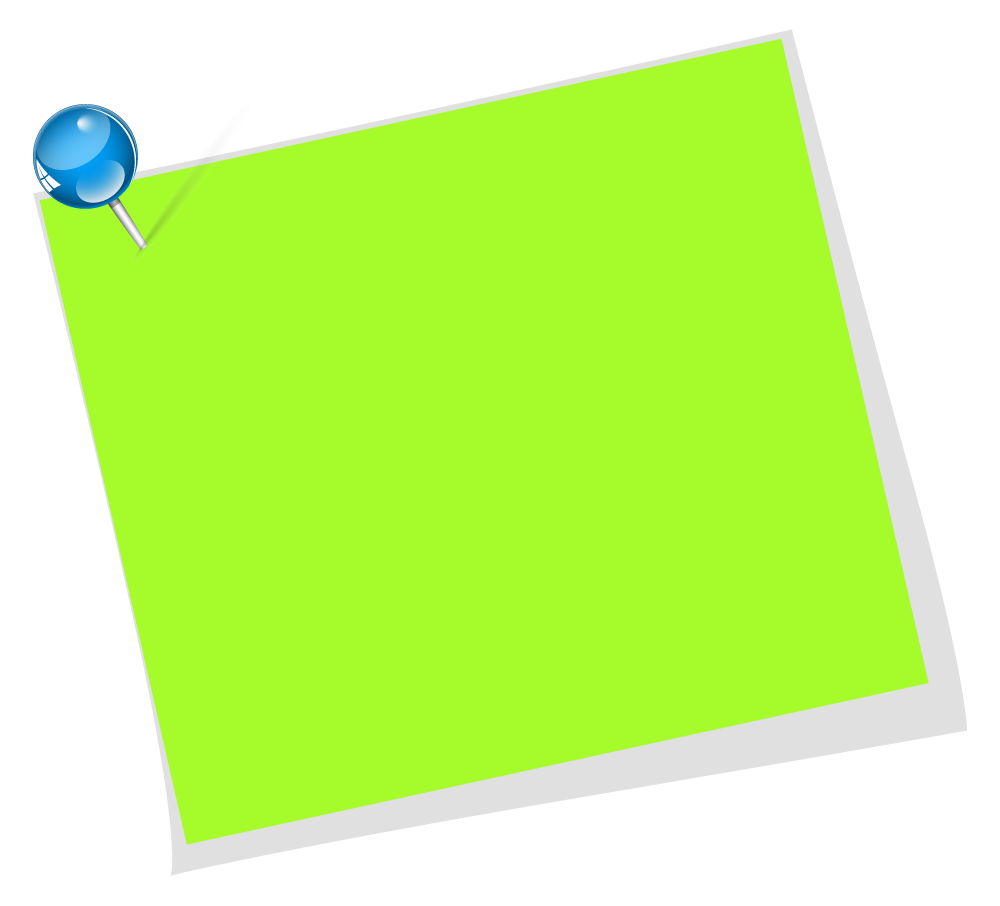 Poursuite d’études
Exemple
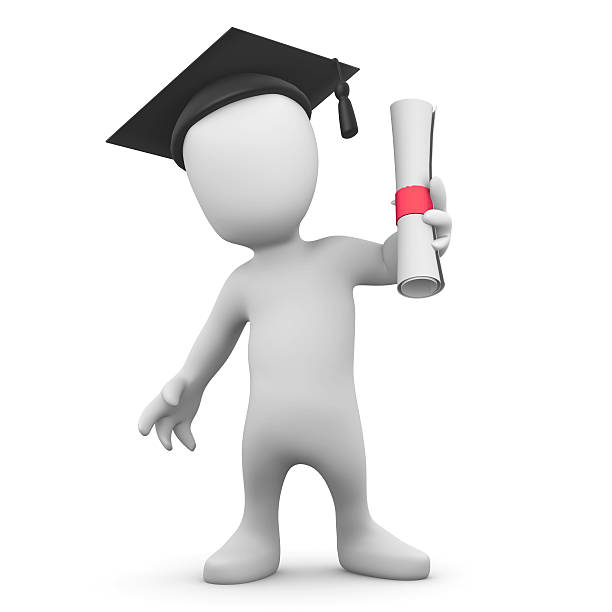 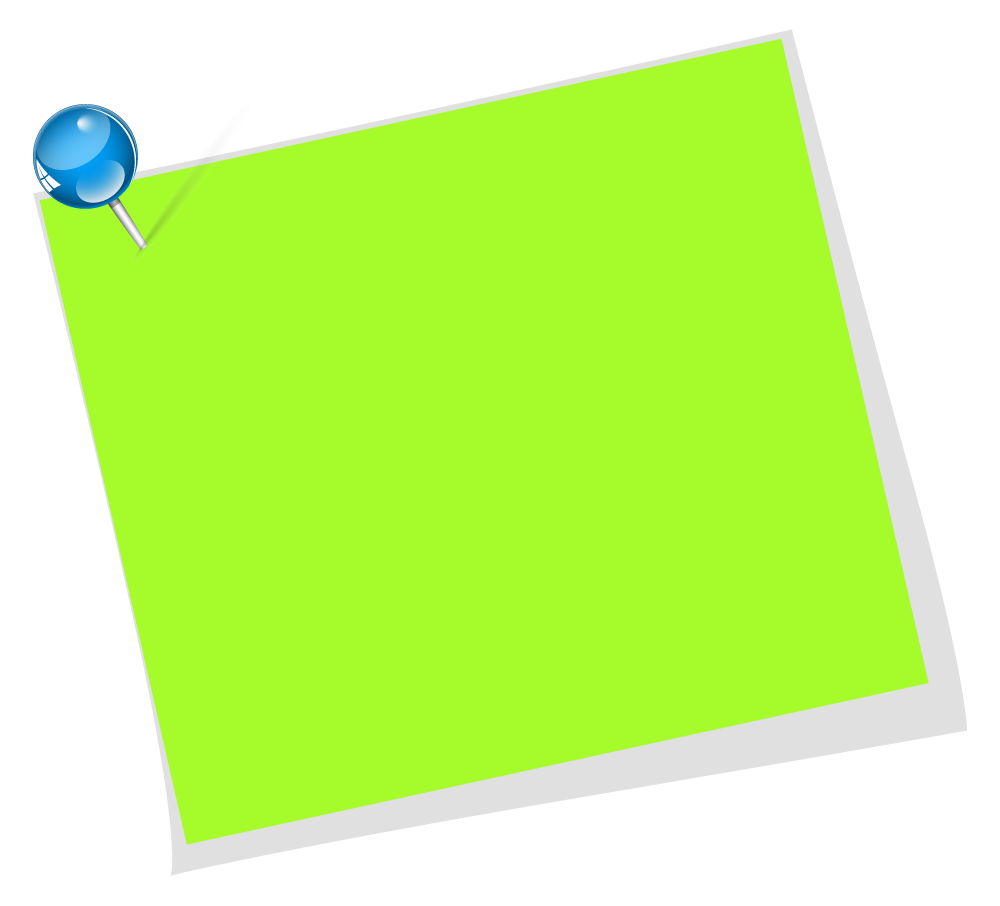 Poursuite d’études
Exemple
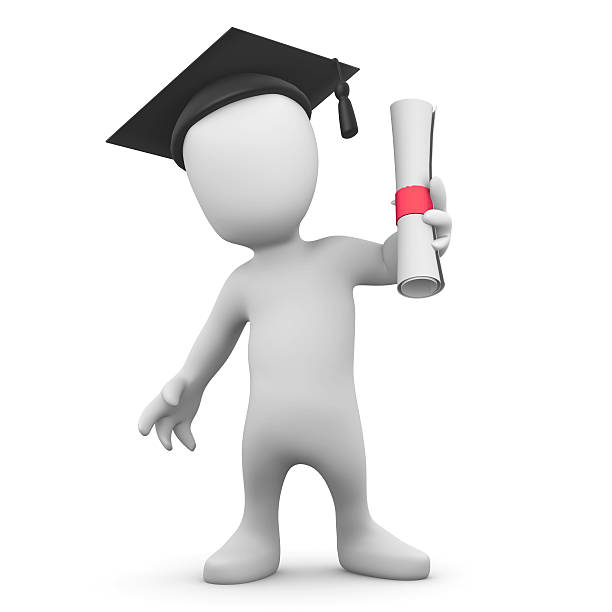